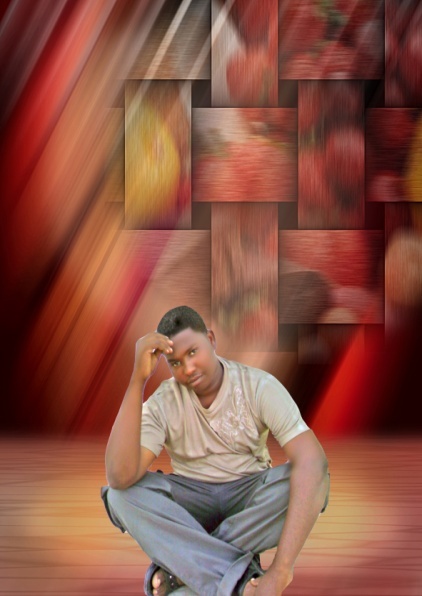 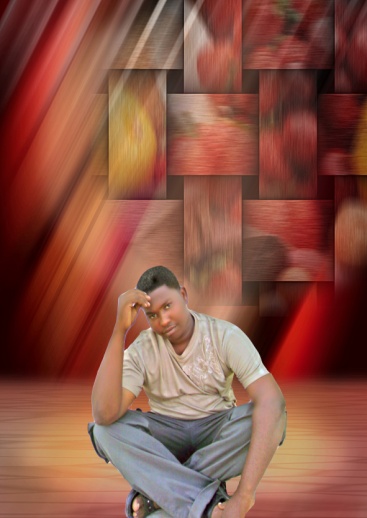 بسم الله الرحمن الرحيم
شرح اعداد وتنصيب ويندوز 7


اعداد م/القعقاع حسن احمد عوض الله (ميكروسوفت)
المرحلة الاولي
حط السي دي او الدي في دي في الجهاز واعمل ريستارت للجهاز وبعد ذلك نذهب للــ boot ونحدد الاقلاع من السي دي .
وبعد ذلك هتجيلك الشاشه دى
المرحلة الثانية
وتأتي هذه الشاشة ونضغط علي اي زر من ازرار لوحة المفاتيح.
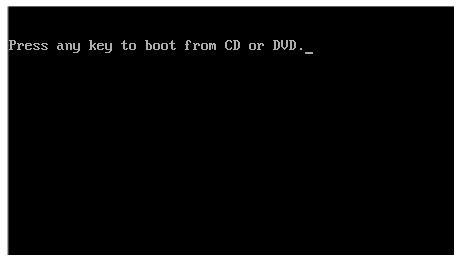 المرحلة الثالثة
وبعدين الويندوز حيحمل الملفات زى الصورة دي
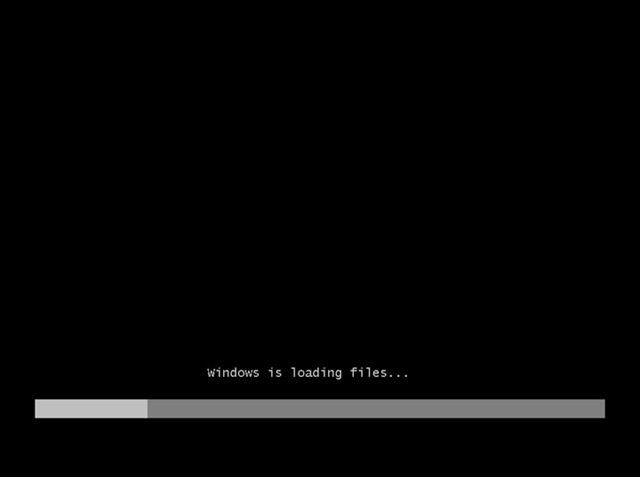 المرحلة الرابعة
تأتي شاشة تحديد اللغة ونحدد من الخيار الثاني اللغة العربية لان الخيار الثاني هو خيار الكيبورت والاول خيار لغة تنزيل الويندوز
ثم تأتي شاشة تنزيل الويندوز ونضغط علي instal
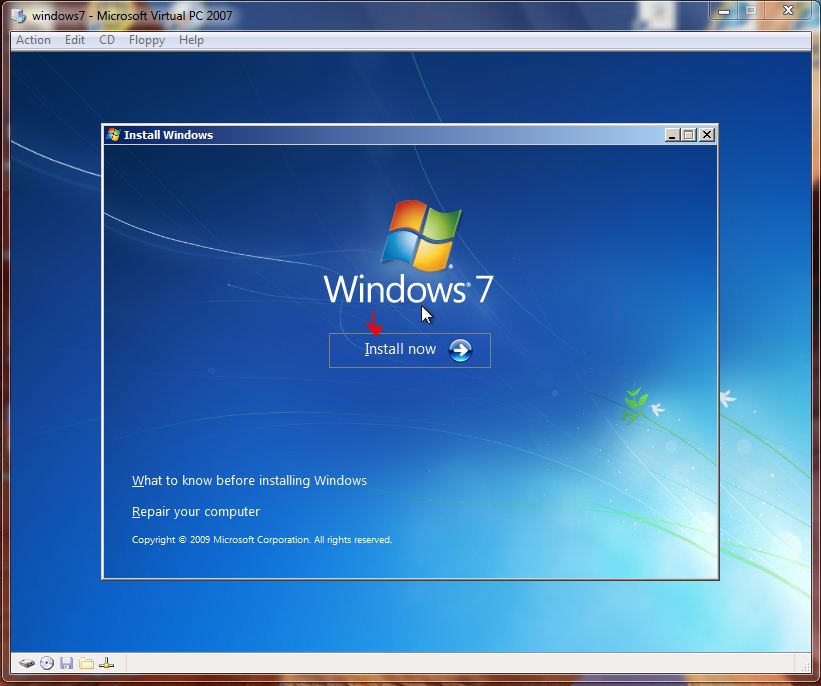 المرحلة الخامسة
وتأتي بعد ذلك اتفاقية الترخيص واقبل الترخيص لان لو ماقبلت الترخيص لايكتمل معك الويندوز اضغط اقبل عن طريق تصحيح التفاقية كما مبينة الشاشة التالية
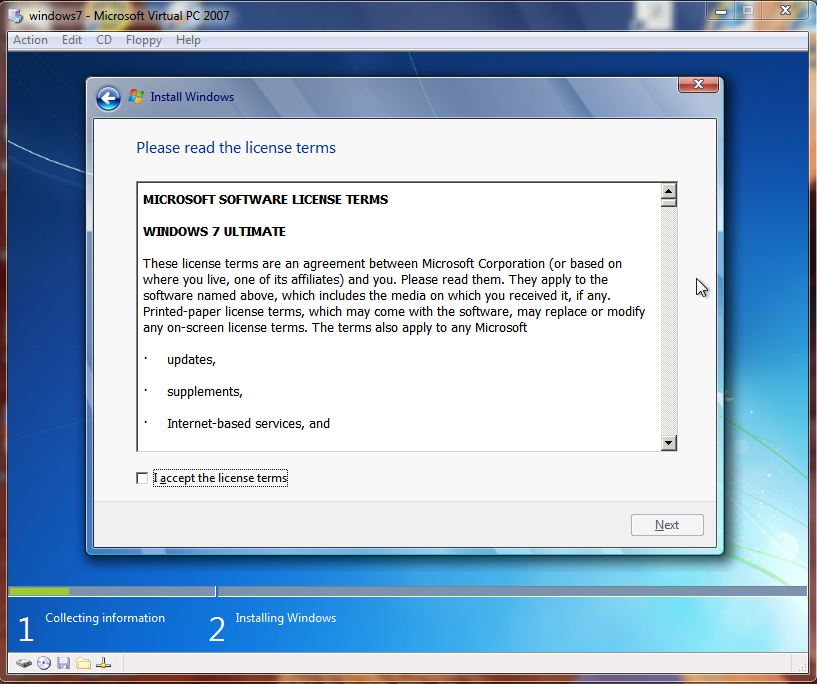 المرحلة السادسة
وبعد ذلك تأتي شاشة التنزيل وتوجد فيها خياران upgrad وهذا الخيار اذا قمت بتنزيل ويندوز سابقا وكان ناقصا ملفات فهذا الخيار عبارة عن اعادة الملفات الناقصة والخيار الثاني Custom وهو للتنزيل ونضغط عليه
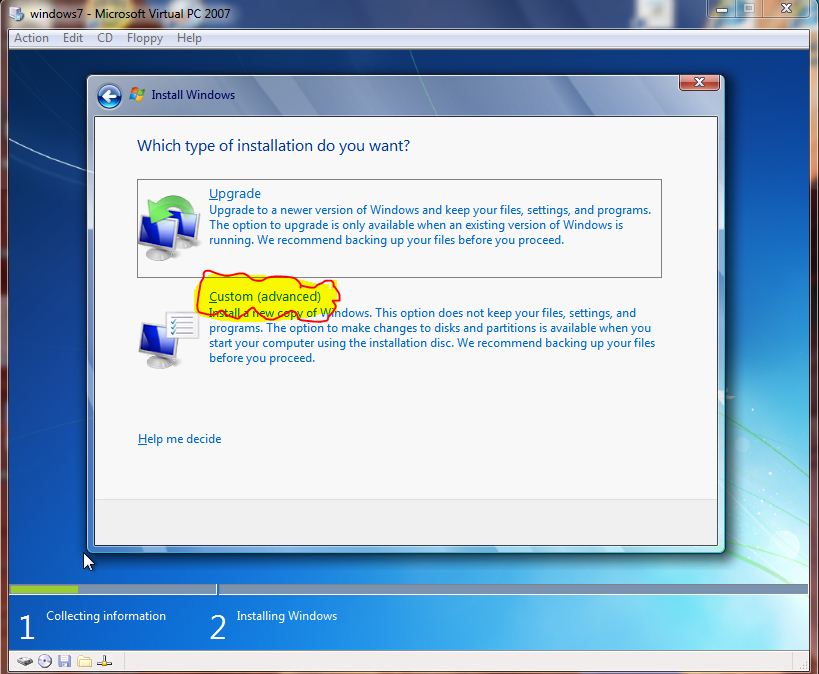 المرحلة السابعة
تأتي بعد ذلك شاشة البارتيشنات اذا كان جهازك مقسم اختار البارتيشن المراد تنزيل الويندوز فيه وتوجد عدة خيارات اسفل الشاشة من فورمات وجديد لتقسيم البارتيشن وبعد اختيار القرص اضغط عليو واختار next
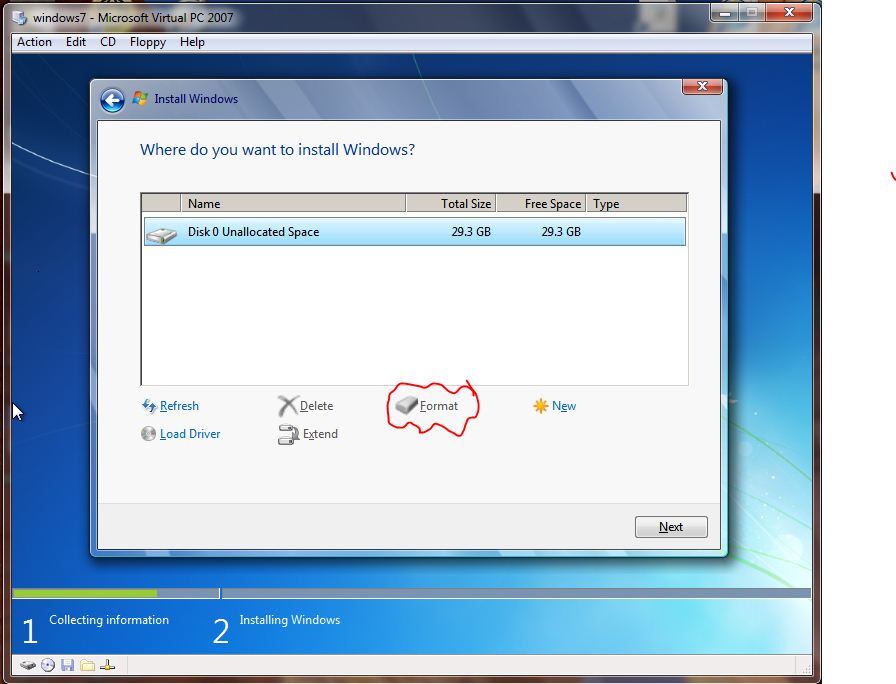 المرحلة الثامنة
اكتمال التثبيت ونسخ الملفات
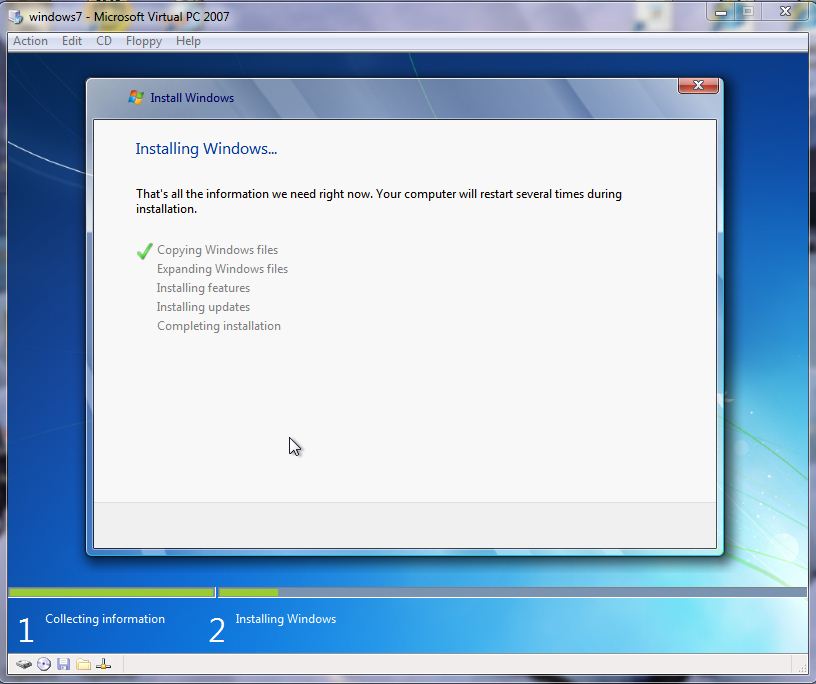 تابع المرحلة الثامنة
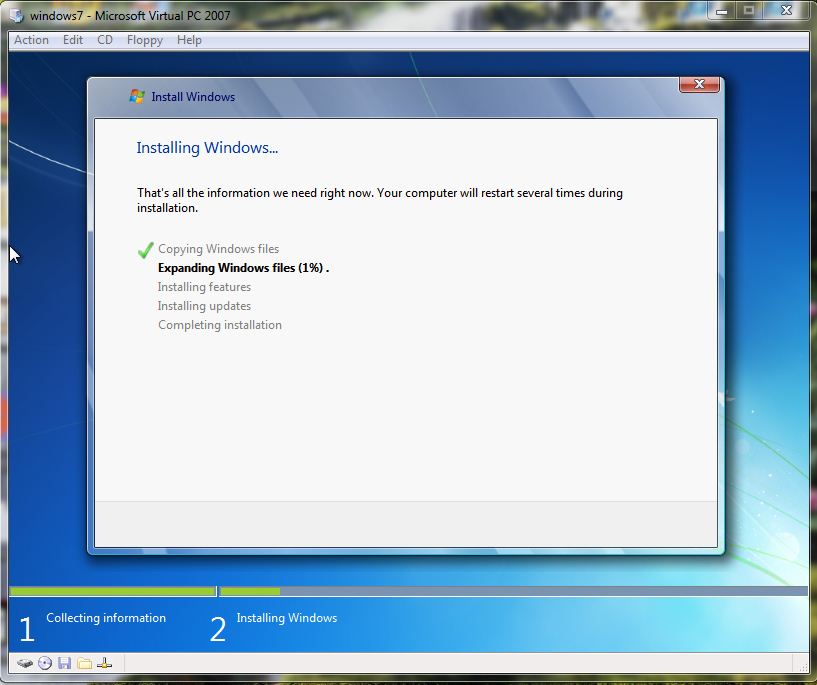 تابع المرحلة الثامنة
تثبيت الخواص
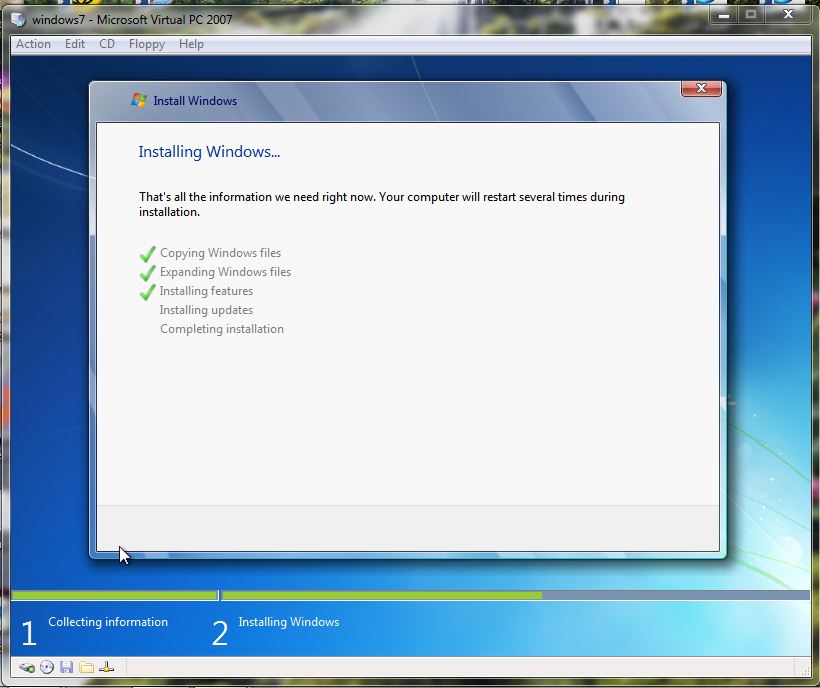 تابع المرحلة الثامنة
تثبيت التحديثات
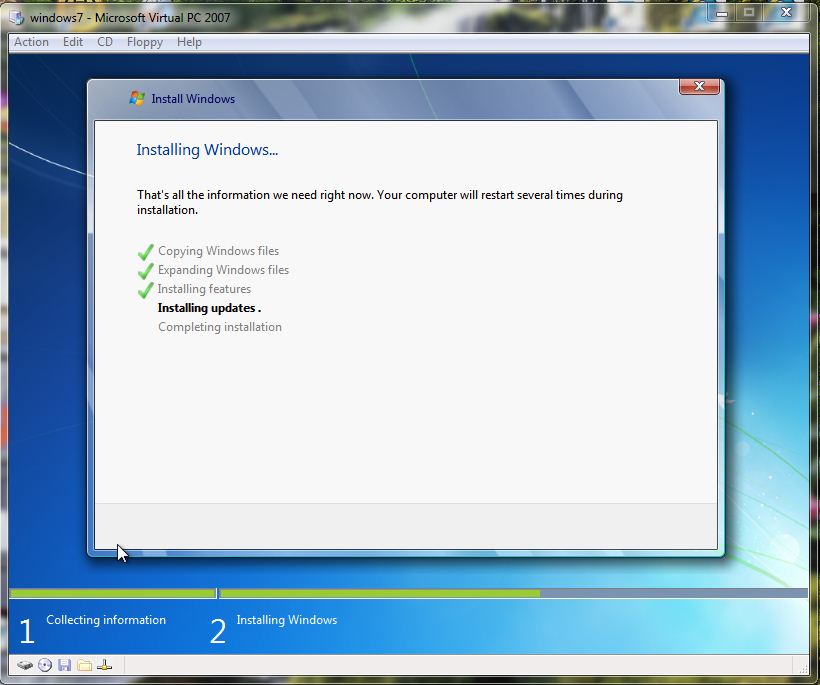 المرحلة التاسعة
يقوم الجهاز بعد ذلك بعمل ريستارت
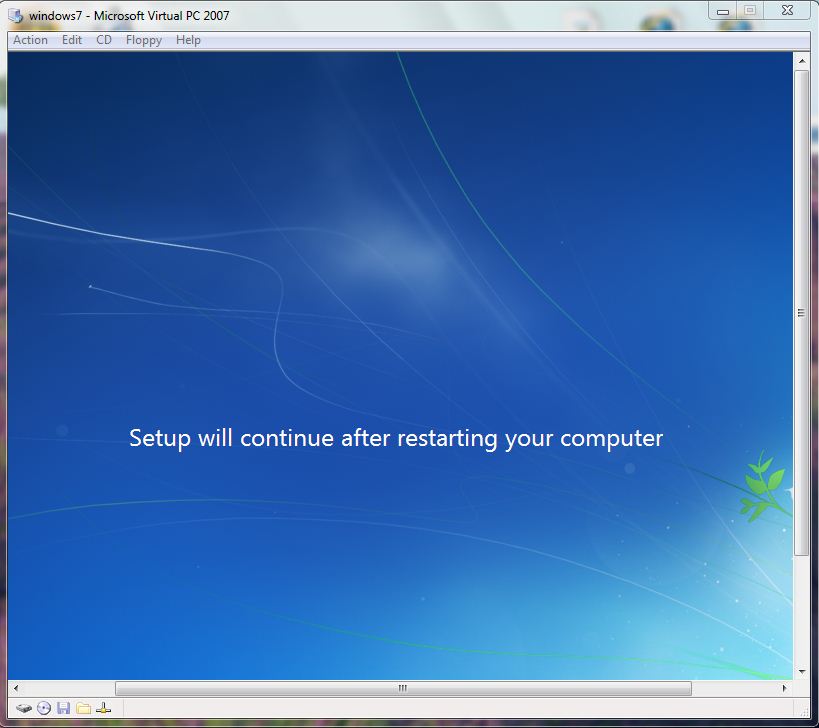 تابع المرحلة التاسعة
اعدادالكمبيوترلاول استخدام
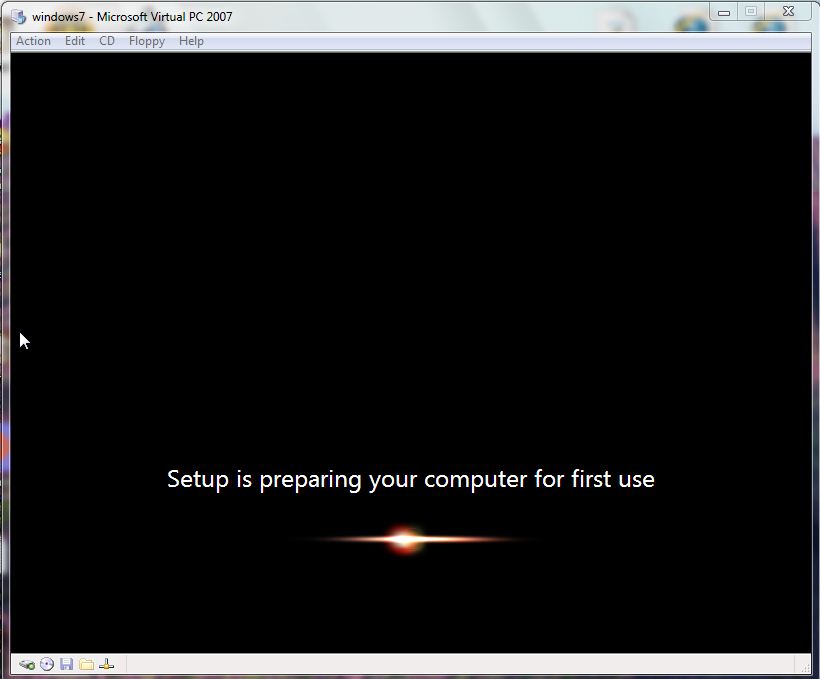 المرحلة العاشرة
تأتي شاشة كتابة اسم الدخول
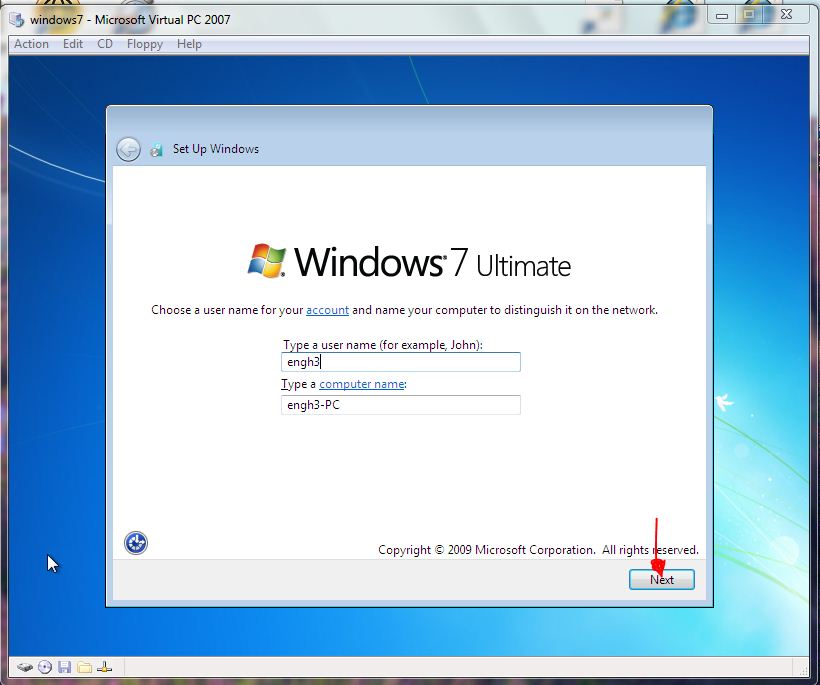 تابع المرحلة العاشرة
اعمل باسويرت لو عايز
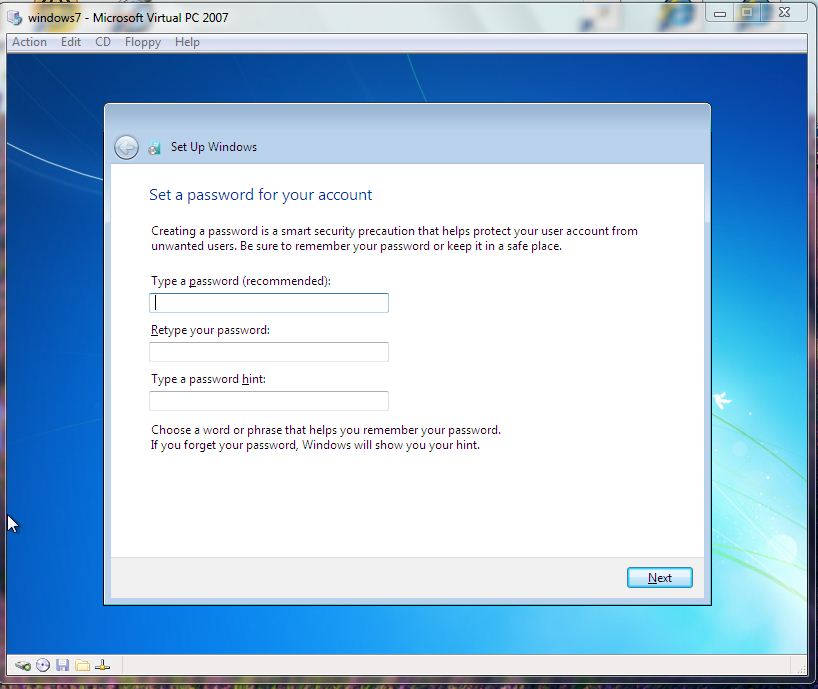 تابع المرحلة العاشرة
هنا الويندوز هيطلب منك سريال لو معاك اكتبه ولو مش معاك اكتب اصفار بس اهم حاجة لازم تشيل العلامة من قدام automatically activate my windows when I am online زى اللى فى الصوره اللى جاية
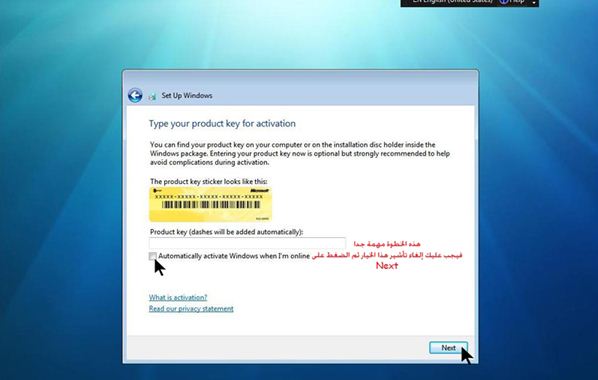 تابع المرحلة العاشرة
حدد اعدادات الويندوز لحماية النظام والتحديثات
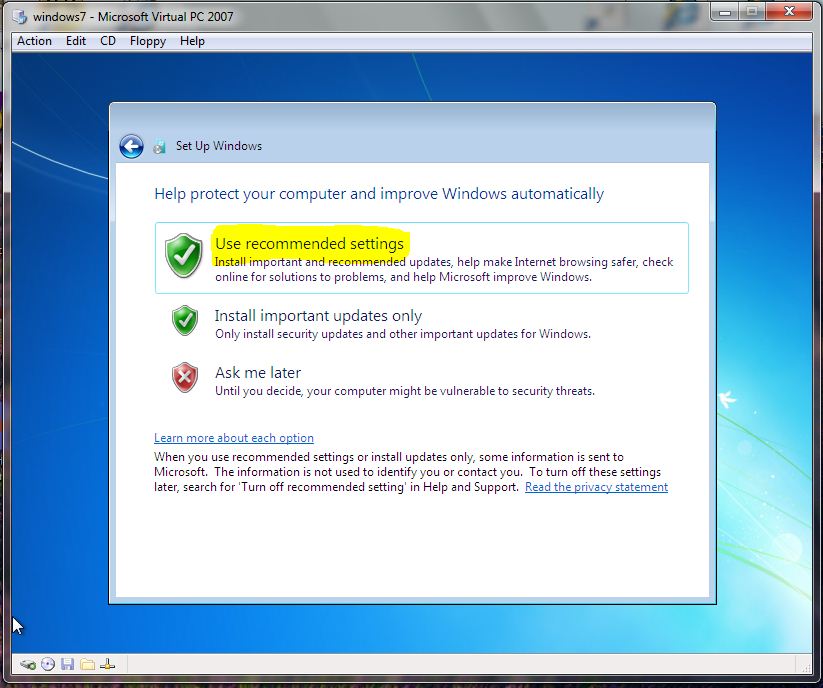 المرحلة الاخيرة
ومبروك تم تنزيل الويندوز
 

ولكم الشكر  
م القعقاع حسن احمد عوض الله
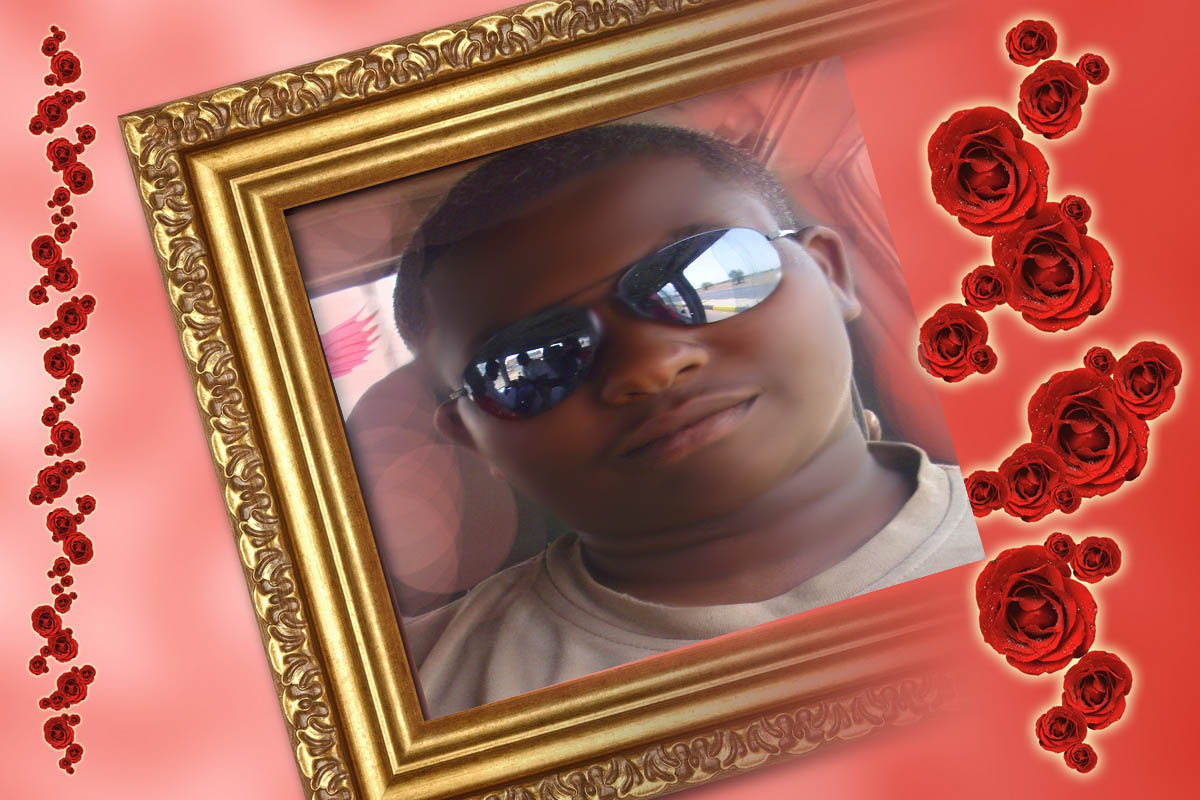